Gyrokinetic XGC1 Simulation of Magnetic Island Effects on Neoclassical and Turbulence Physics in a KSTAR Plasma
Jae-Min Kwona in collaboration with
S. Kub, C.S. Changb, M.J. Choia, R. Hagerb, 
E.S. Yoonc, H.H. Leea, and H.S. Kima
aNational Fusion Research Institute, Korea
bPrinceton Plasma Physics Laboratory, USA
cUlsan National Institute of Science and Technology, Korea


27th IAEA Fusion Energy Conference
Oct. 22~27. 2018, Gandhinagar, India
Motivation - KSTAR Experiment
M.J. Choi, EX/11-2
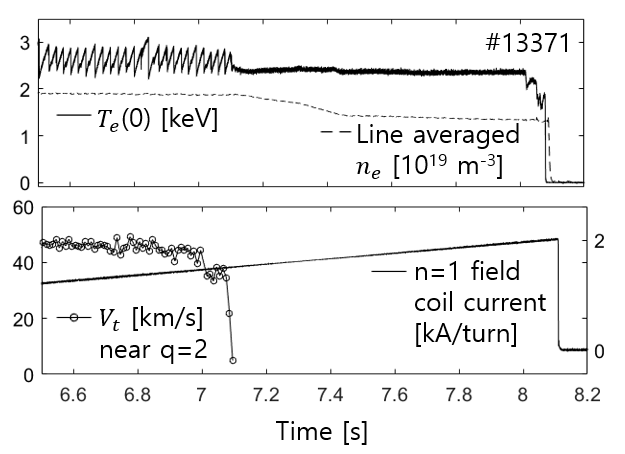 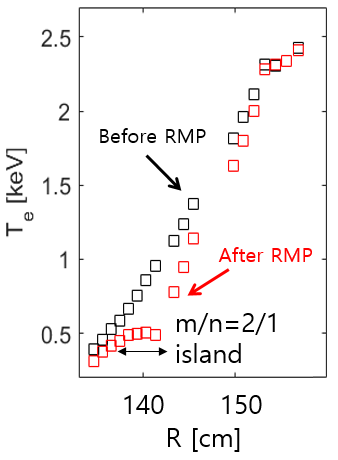 Motivation - KSTAR Experiment
M.J. Choi, EX/11-2
Summed
coherence
10
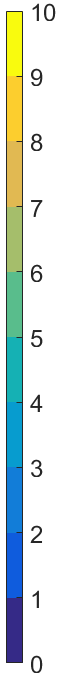 8
6
4
2
0
20
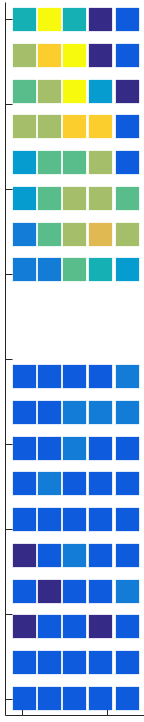 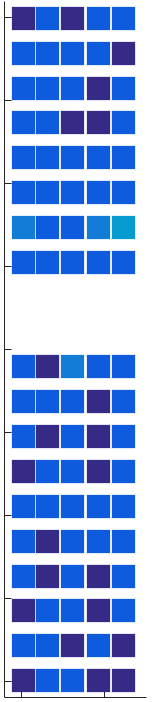 10
z [cm]
X-point
O-point
0
-10
-20
200     205
R [cm]
Motivation - KSTAR Experiment
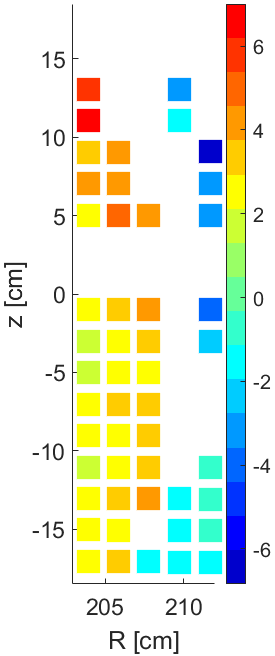 M.J. Choi, EX/11-2
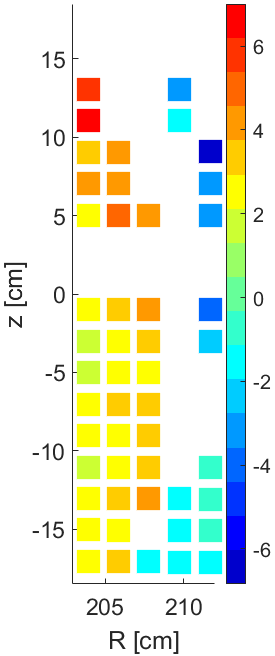 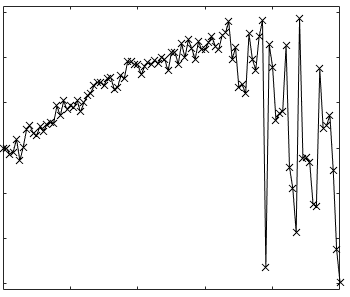 15
6
0
10
Cross phase
Electron
direction
4
5
0    20    40    60    80   100
2
Frequency [kHz]
0
Z [cm]
0
Physical mechanisms behind the observed flow and turbulence patterns?
Sustained electron thermal confinement in the inner region?
-5
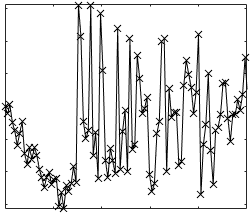 Ion
direction
-2
-10
Cross phase
0
-2
-15
-6
0    20    40    60    80   100
R [cm]
205
210
Frequency [kHz]
Contents
*   S. Ku et al, JCP 315, 467(2016); S. Ku et al, PoP 25, 056107(2018) 
**  L. Qi et al, PoP 23, 062513(2016); J.-M. Kwon et al, CPC 215, 81(2017)
Perturbed 3D neoclassical equilibrium by magnetic island
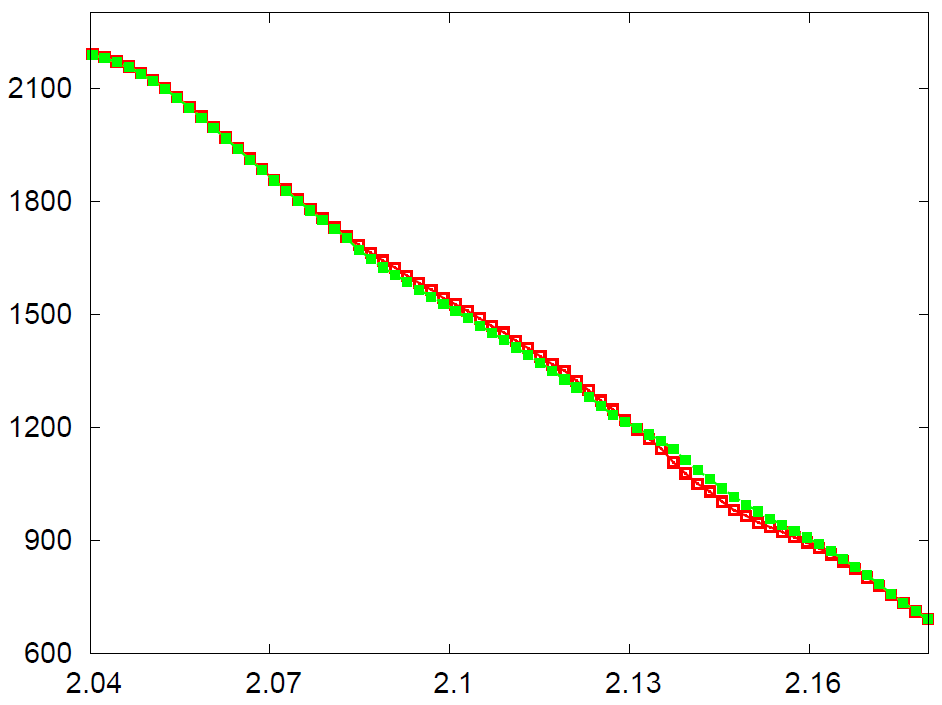 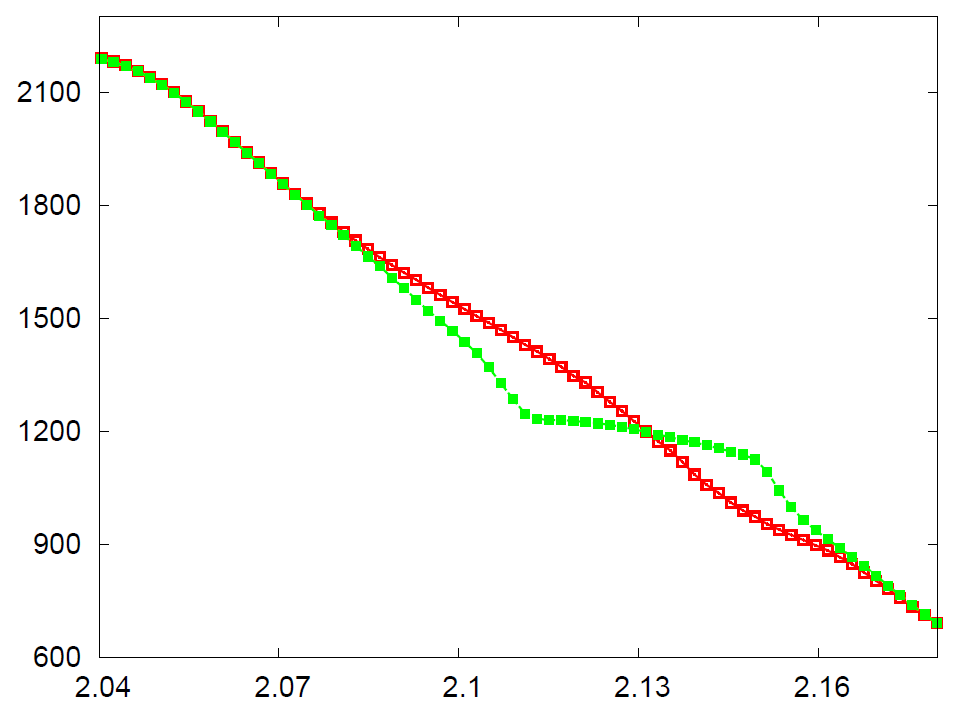 Poincare plot of field lines
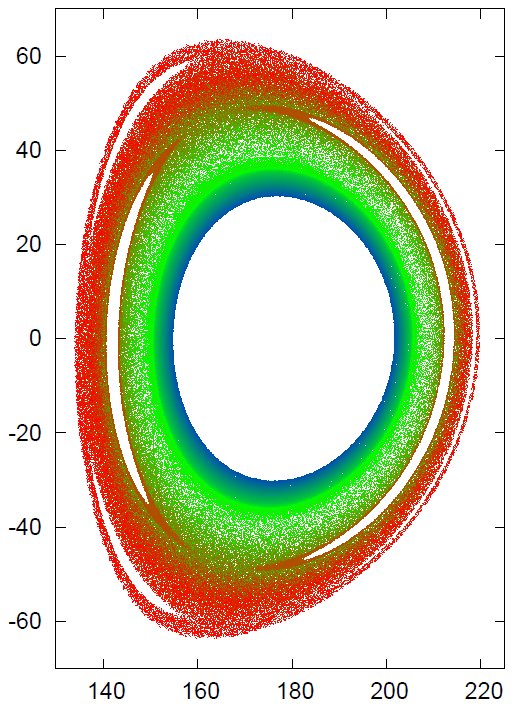 W/O Island
W/ Island
Magnetic Island
W/O Island
W/ Island
Magnetic Island
Perturbed Potential Structure
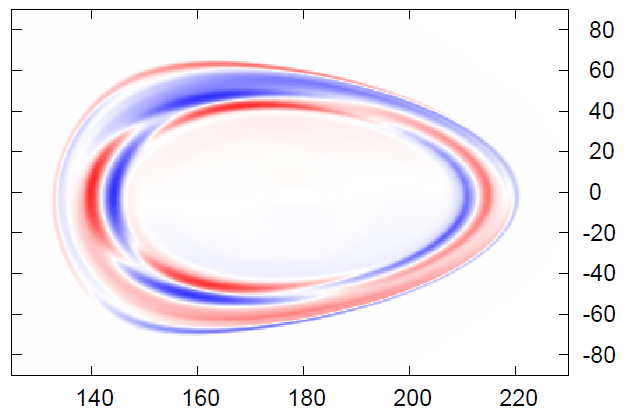 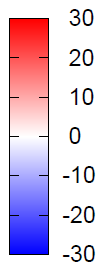 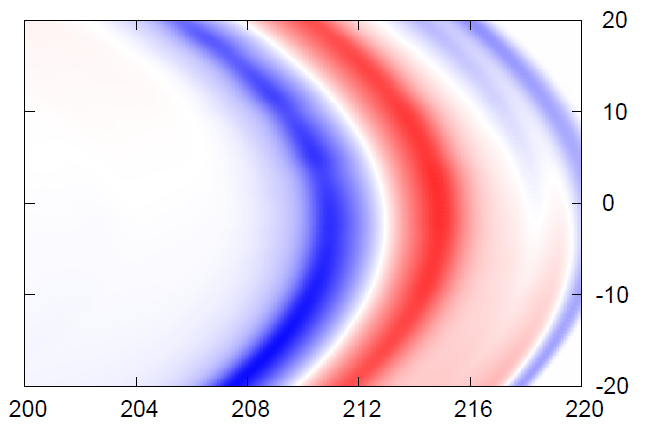 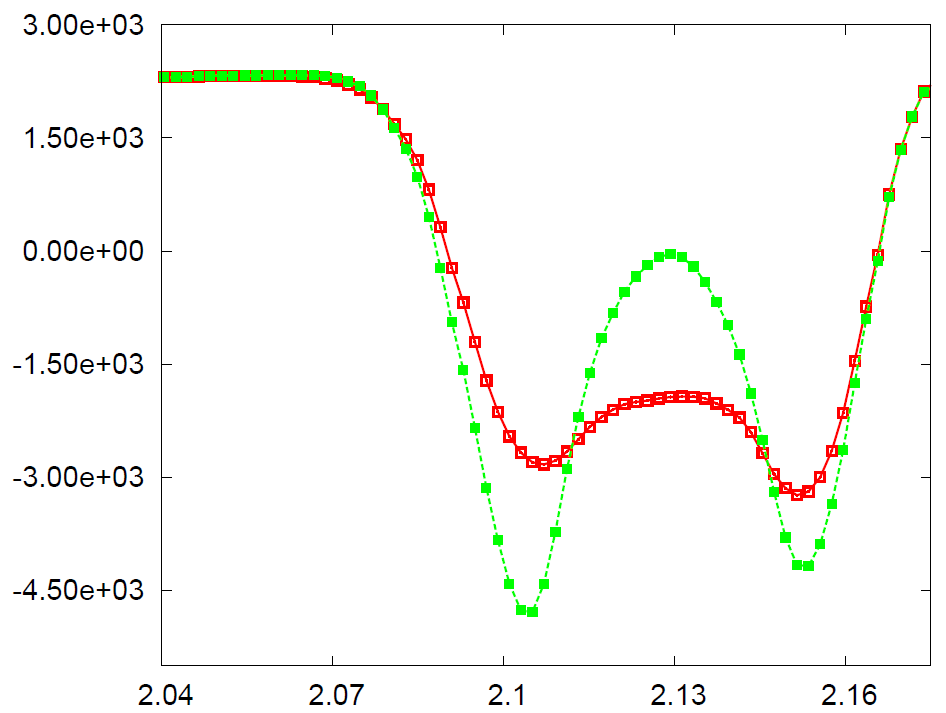 Electron 
Direction
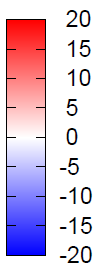 Magnetic Island
Ion 
Direction
Global linear instabilities 
of perturbed profiles 
by magnetic island
Global Linear Analysis
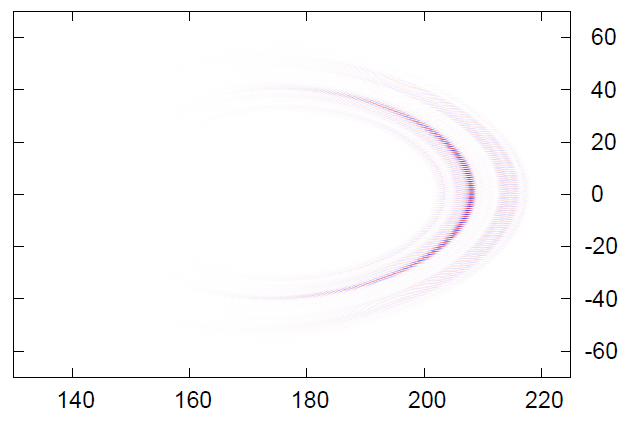 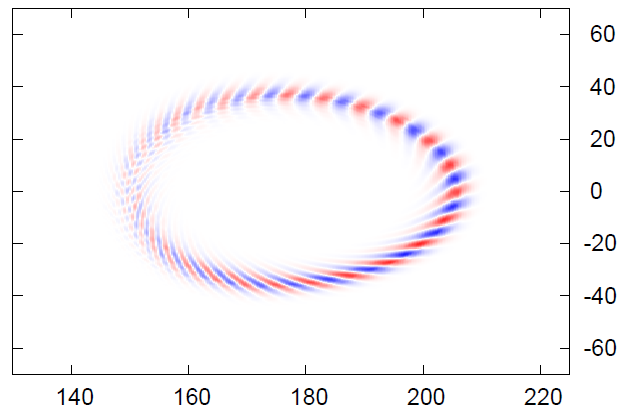 TEM
TEM/ITG
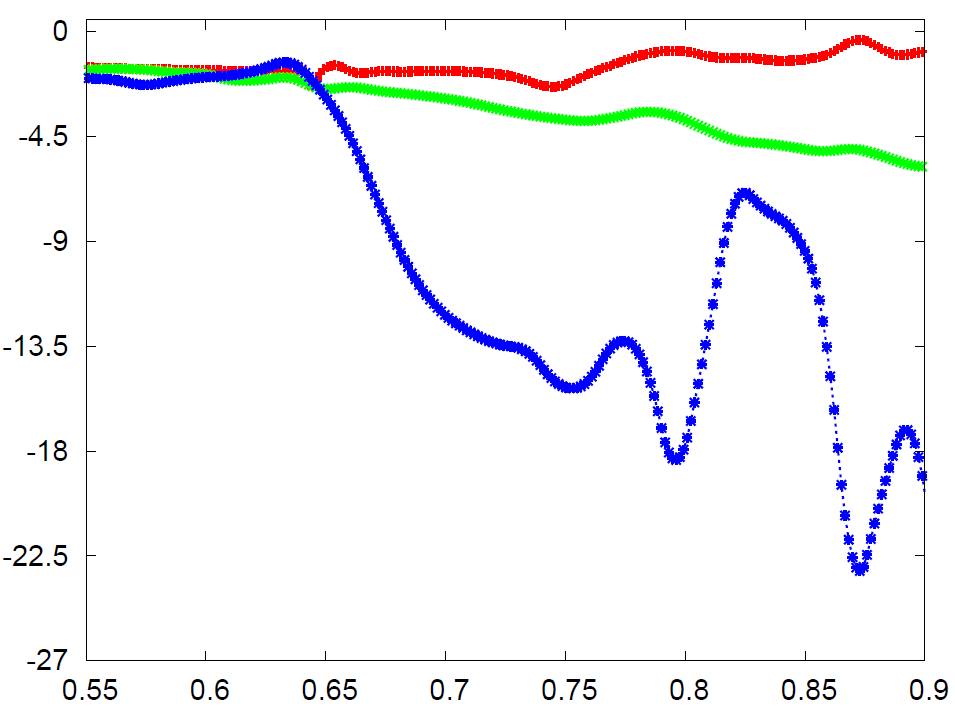 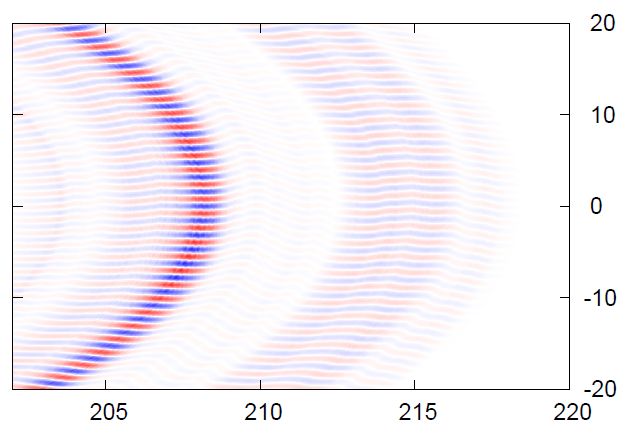 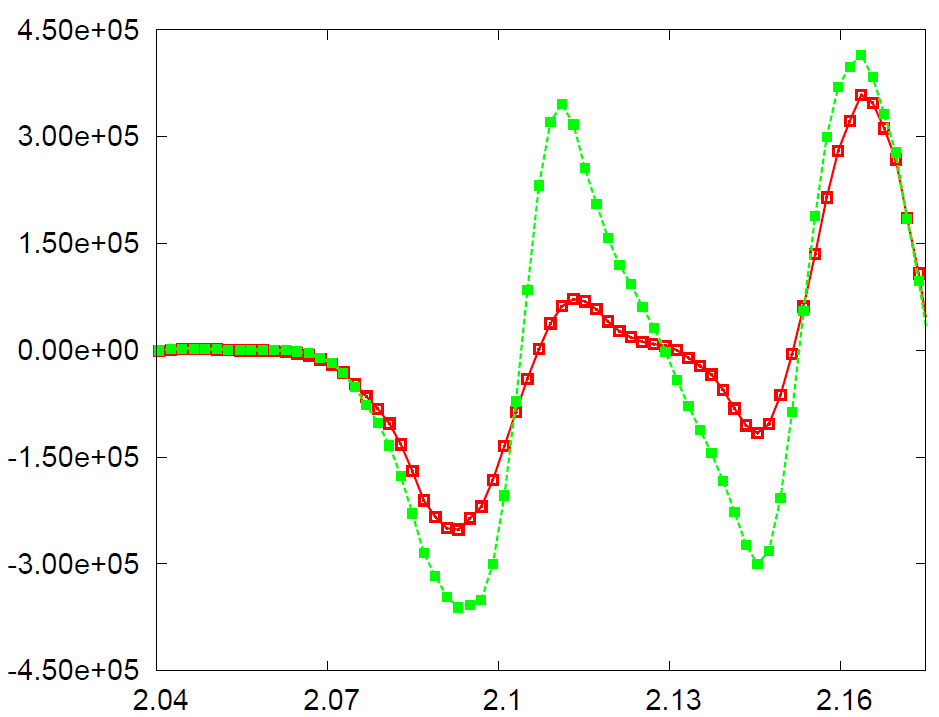 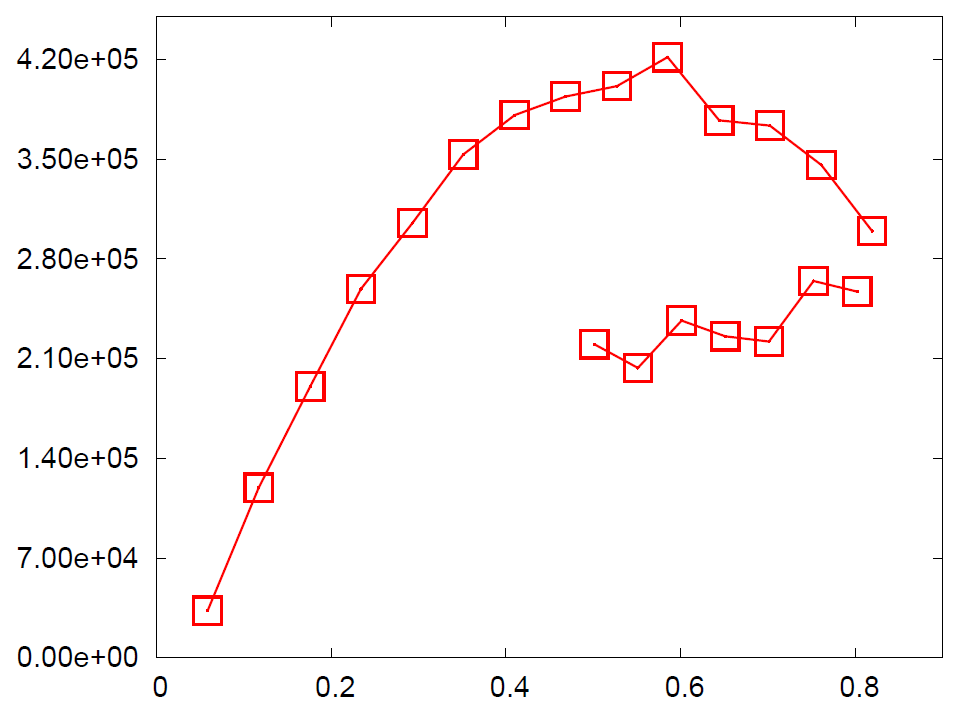 TEM
ITG
Magnetic Island
Global nonlinear turbulence simulation with magnetic island and self-consistent neoclassical physics
Turbulence Evolution near O-point
time
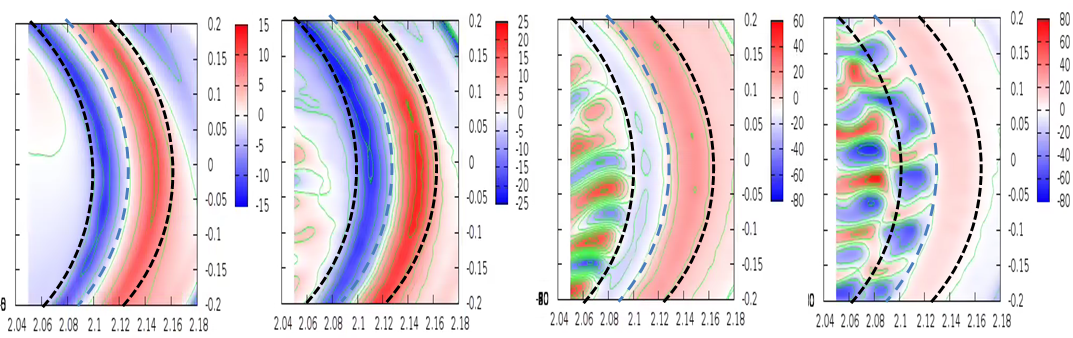 Nonlinear turbulence simulation starts from the established 3D neoclassical equilibrium with magnetic island
Instabilities are found to be excited outside of magnetic island.
Turbulence spreads into the island. But the island blocks turbulence spreading across the separatrix.
Turbulence Evolution near X-point
time
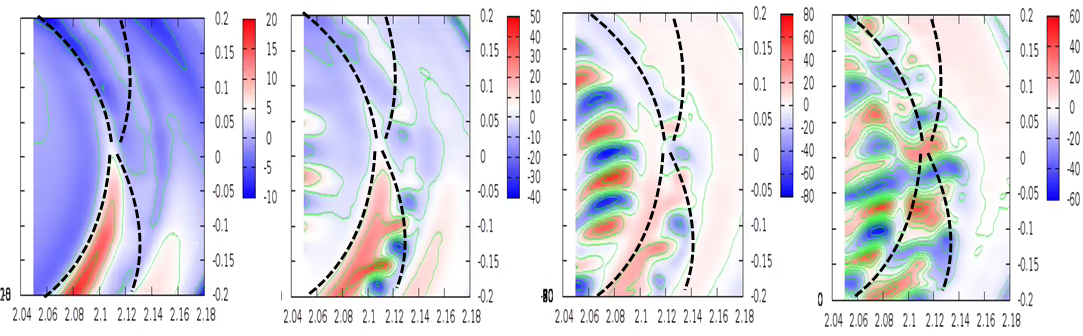 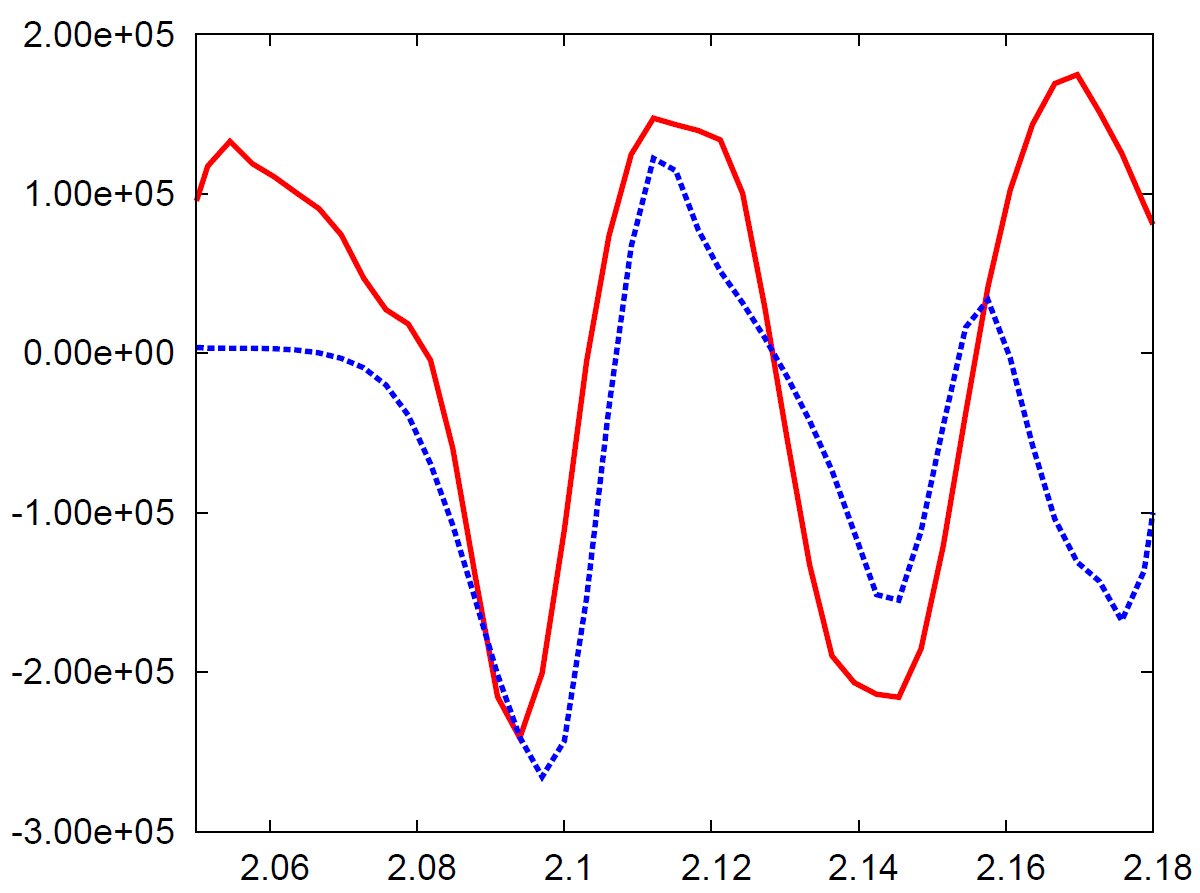 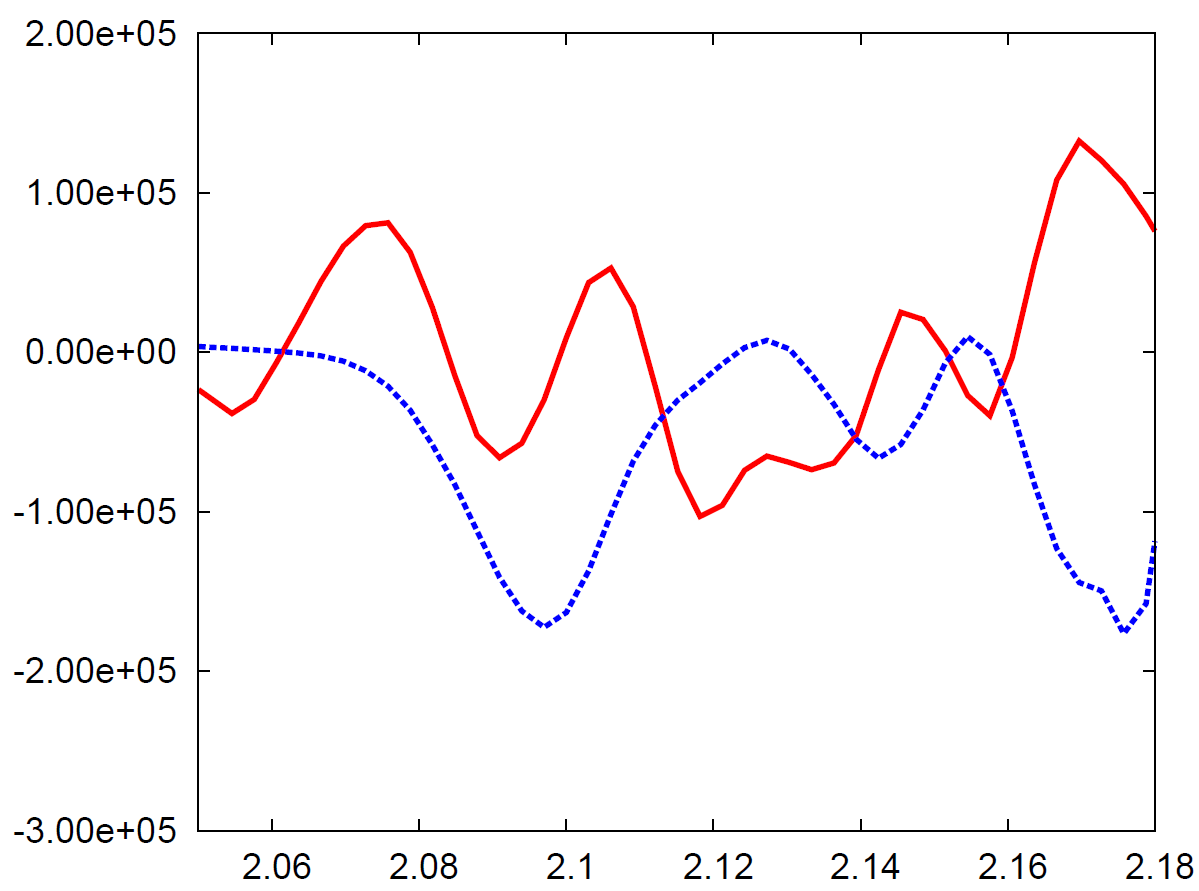 Magnetic
Island
Magnetic
Island
before turbulence onset
before turbulence onset
after turbulence onset (time averaged)
after turbulence onset (time averaged)
R [m]
R [m]
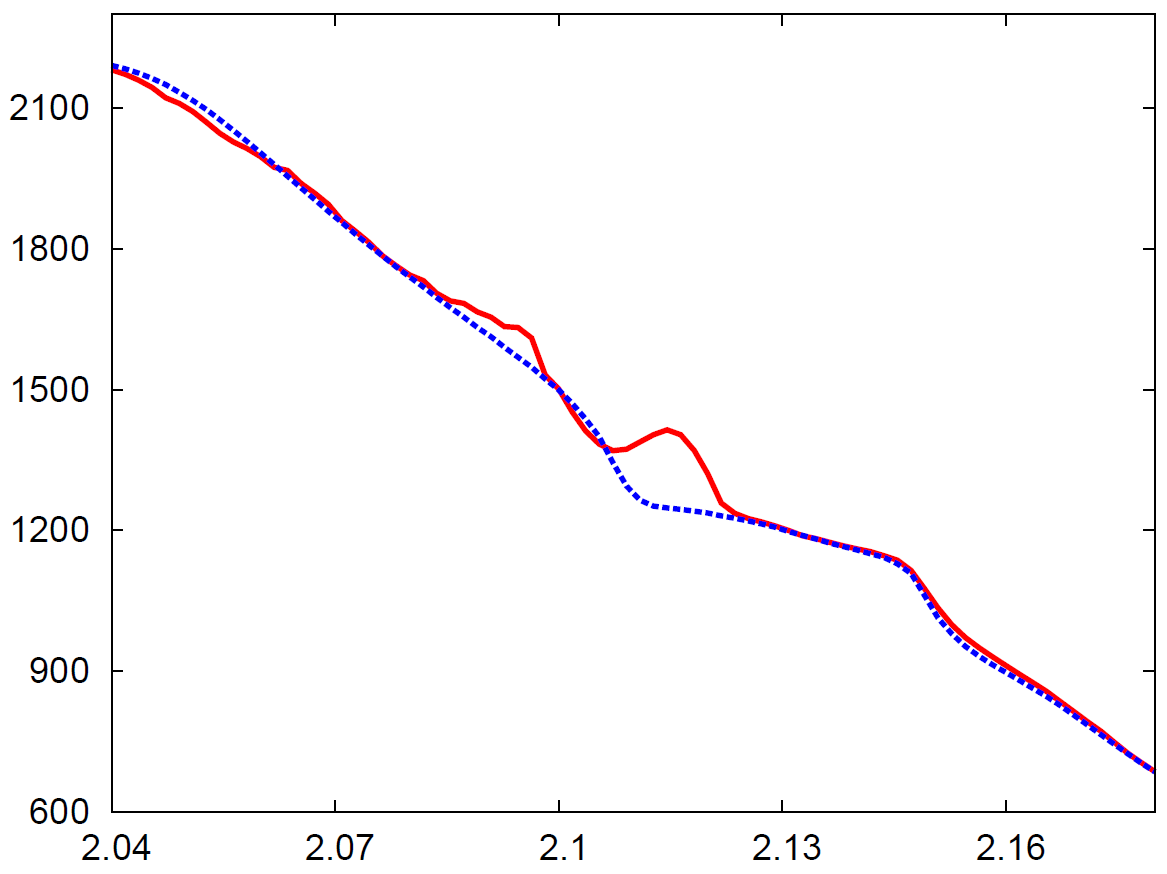 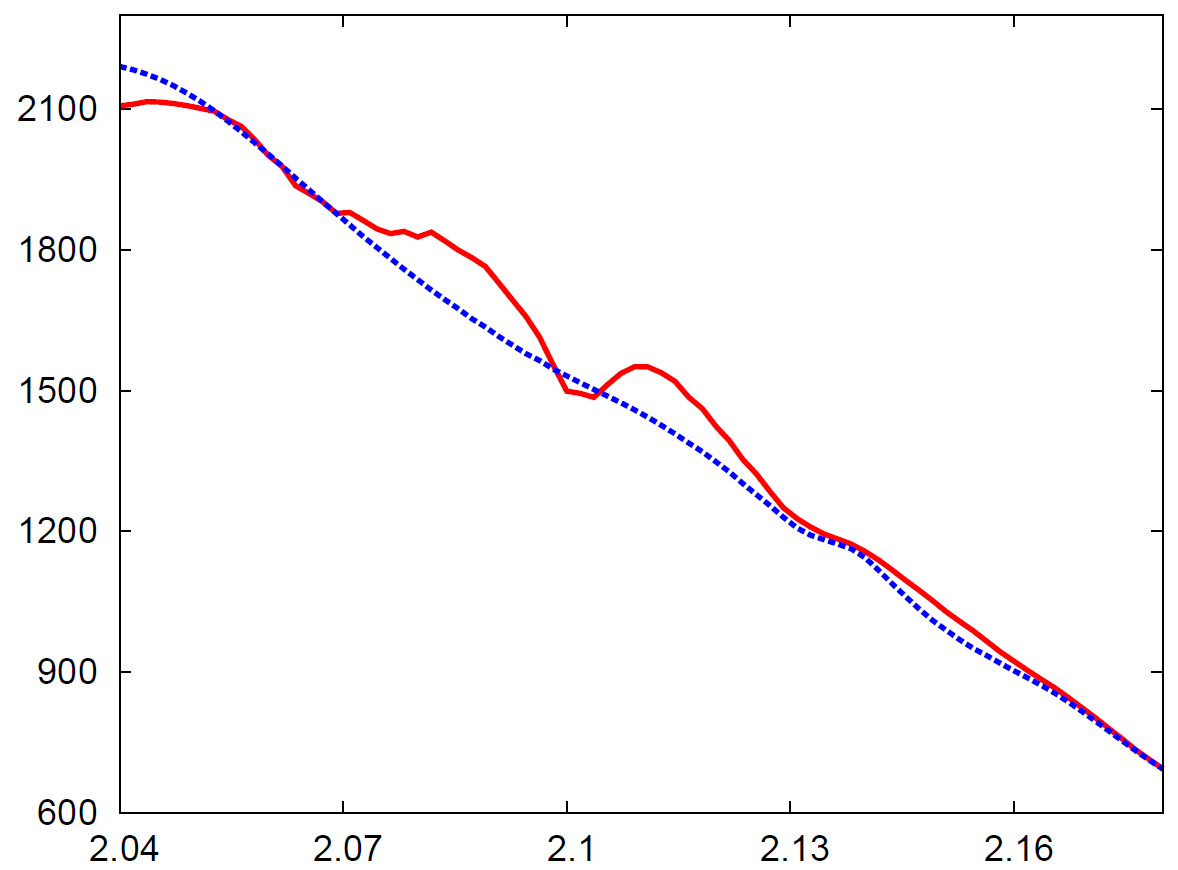 Magnetic
Island
Magnetic
Island
R [m]
R [m]
Conclusion (1/2)
Potential 
Perturbation
Strong 
Flow
Weak 
Turb
Weak 
Flow
Strong 
Turb
Magnetic
Island
Jae-Min Kwon et al, Phys. Plasmas 25, 052506 (2018)
Conclusion (2/2)
“Shallow penetration 
by turbulence spreading”
“Shallow penetration 
by turbulence spreading”
“Transport through X-point”
Thanks for your attention!